The End of the Cold WarProfessor Jeremi SuriUniversity of Texas at Austinhttp://jeremisuri.net
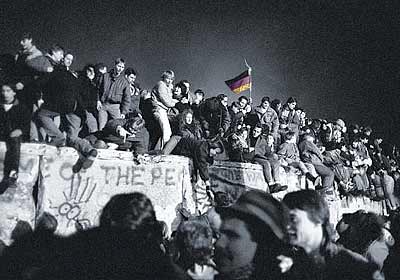 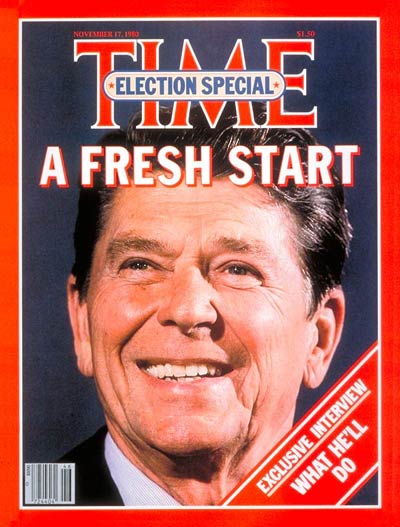 [Speaker Notes: http://img.timeinc.net/time/magazine/archive/covers/1980/1101801117_400.jpg
Time 17 November 1980]
Key points:
1. Reagan and the New Right
2. The Gorbachev Generation
3. The End of the Cold War
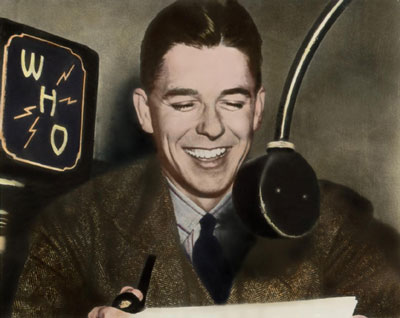 [Speaker Notes: http://businessimagegroup.com/presidentialimages.com/images/Reagan/reagan-Who-announcer-a12_400.jpg
Ronald Reagan began his broadcasting career as a radio announcer for the Chicago Cubs, WHO Radio, Des Moines, Iowa • Circa 1930Courtesy of Ronald Reagan LibraryHand-tinted by Bennett Hall © 1999]
[Speaker Notes: http://cnnstudentnews.cnn.com/2001/fyi/news/01/15/salvador.quake/map.mex.el.salv.guatemala.jpg]
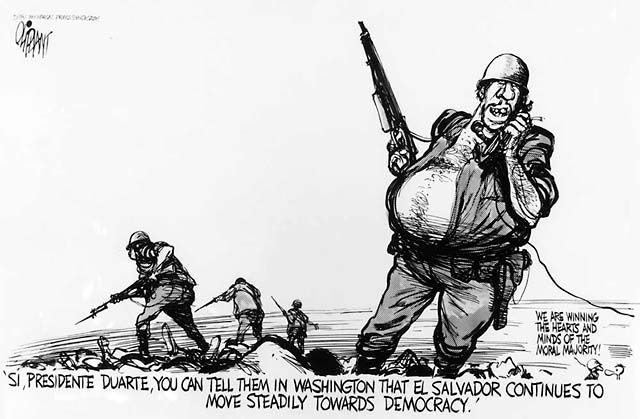 [Speaker Notes: http://www.loc.gov/exhibits/oliphant/vc007234.jpg
Pat Oliphant]
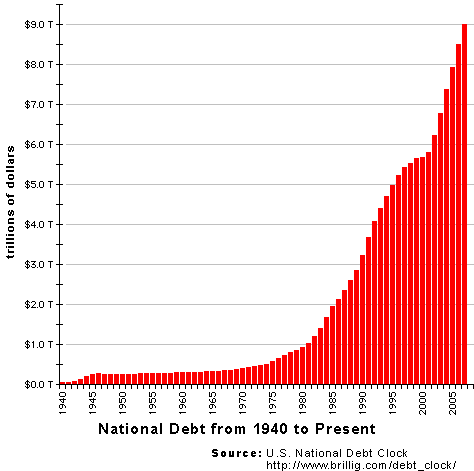 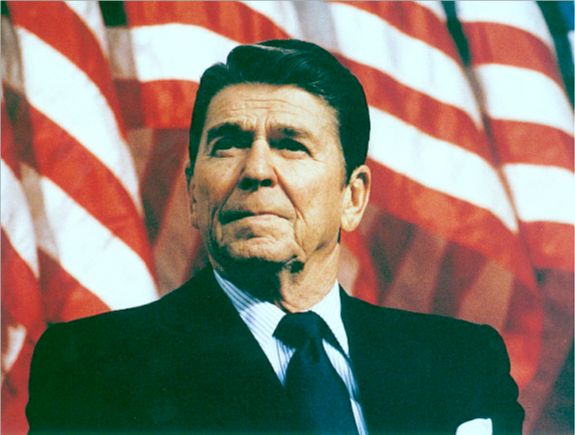 [Speaker Notes: http://www.rlrouse.com/pic-of-the-day/ronald-reagan.jpg]
Mikhail Gorbachev
[Speaker Notes: Mikhail Gorbachev
http://news.bbc.co.uk/media/images/38145000/jpg/_38145563_gorbachevnewap150.jpg]
Stavropol Province, Russia
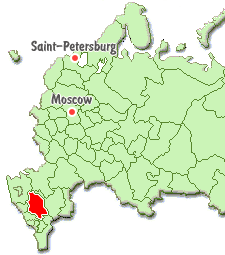 [Speaker Notes: http://www.russiatrek.com/regions/stavropol_l.gif]
3 Phases of Gorbachev’s Reforms
1. Acceleration (“uskorennie”), 1985-86
2. Openness (“glasnost”), 1986-87
3. Restructuring (“perestroika”), 1988-89
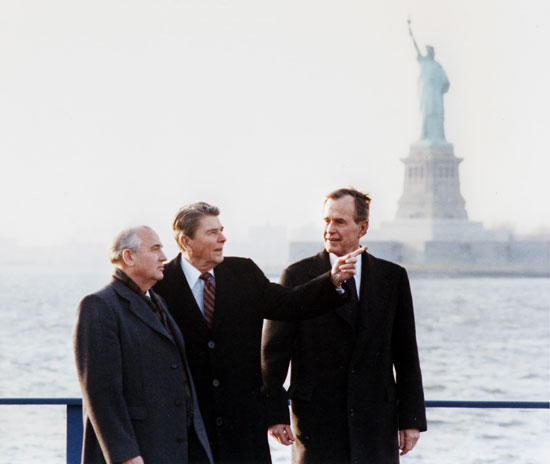 [Speaker Notes: http://www.theage.com.au/ffximage/2004/06/06/Gorbachev1_thumbnail,0.jpg]